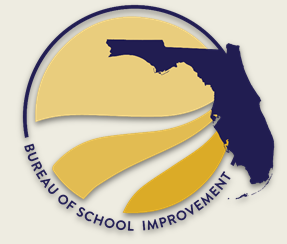 School Improvement Updates and Support
Dusty Sims, Lead Executive Director – BSI  
Carla Greene, Senior Director – BSI 
Kati Pearson, Regional Executive Director – BSI
Today we will…
Compare Accountability Components
Plan for Supports
Review Unified School Improvement (UniSIG) Funding
Review Educational Enrichment Allocation
Review School Grades, School Improvement Ratings and VAM Ratings for 2022-23
2
[Speaker Notes: Read slide]
Florida Department of Education (fdoe)'s Mission and Vision
The mission of Florida's K-20 education system shall be to increase the proficiency of all students within one seamless, efficient system, by allowing them the opportunity to expand their knowledge and skills through learning opportunities and research valued by students, parents and communities. 
Florida will have an efficient world-class education system that engages and prepares all students to be globally competitive for college and careers. 

Sources: Section 1008.31, F.S., and FDOE’s Strategic Plan (2021)
3
Accountability Components
Intended Outcome #1
4
ESSA Identification of Schools
[Speaker Notes: The list of schools identified for support under ESSA is available on the Department’s webpage. 

TSI and ATSI are now explicitly identified on the list.]
Accountability for ALL students
State Accountability System
Any school could potentially be identified as a school in need of comprehensive or targeted support and improvement under the federal Every Student Succeeds Act (ESSA) AND  receive a school grade, school improvement rating or Department of Juvenile Justice (DJJ) accountability rating under the state accountability system.
[Speaker Notes: ESSA and Florida’s school accountability system are aligned per the ESSA state plan. 

Any school could potentially be identified as a school in need of comprehensive or targeted support and improvement under the federal Every Student Succeeds Act (ESSA) AND  receive a school grade, school improvement rating or Department of Juvenile Justice (DJJ) accountability rating under the state accountability system. 

The list of schools identified for support under ESSA in available on the Department’s webpage.]
School  Improvement Timeline
[Speaker Notes: We would like to draw your attention to the 2022-23 school year. (Read section)

Additionally, we would also like you to note that beginning with the release of ESSA identification in 2026, it will be the first year a school can be designated as CSI for a Federal Index below 41% in the same subgroup(s) for 6 consecutive years)]
School Improvement Plans (SIPs)
Required for all schools identified as ATSI, TSI and CSI.
The Department’s SIP template in the Florida Continuous Improvement Management System (CIMS), www.floridacims.org, meets all statutory and rule requirements for traditional public schools and incorporates all ESSA components for a support and improvement plan required for traditional public and public charter schools identified as ATSI, TSI and CSI.
[Speaker Notes: Read slide

Districts may request schools to develop and implement a SIP using CIMS that are not otherwise required per ESSA and state statutes.]
District and School Requirements
Note: Schools that receive a DJJ accountability rating of unsatisfactory will have additional requirements pursuant to Rule 6A-1.099813, F.A.C.
[Speaker Notes: New for the 2023-24 will be the submission of the District Strategic Plan in CIMS.]
SIP Approval
Pursuant to Section 1001.42(18), F.S., and ESEA Section 1111(d)

Note - Districts are to monitor all SIPs detailed above.
Due Dates for SIPs
SI contacts will be notified of the release of the Department’s SIP template in the Florida Continuous Improvement Management System (CIMS) at https://www.floridaCIMS.org. 
August 15, 2023 – SIPs due to the Department.
By October 31, 2023 – School board approval for publication.
[Speaker Notes: The Department’s SIP template in the Florida Continuous Improvement Management System (CIMS), www.floridacims.org, meets all statutory and rule requirements for traditional public schools and incorporates all ESSA components for a support and improvement plan required for traditional public and public charter schools identified as CSI, TSI and ATSI, and eligible schools applying for UniSIG funds.]
Supports
Intended Outcome #2
12
BSI Monitoring and Support
BSI teams are structured to support districts that have schools identified for ATSI, TSI and CSI to support outcomes for all students through strategic problem solving and capacity building in the areas of accountability, transformational leadership, standards-based planning, instruction and learning, and positive culture and environment. 
A continuum of support designed to improve education for all students as evidenced by increased student outcomes will be offered to districts. 
Supplemental Support
Targeted Support
Intensive Support
Levels of Support
Levels of Support
Levels of Support
Exiting ATSI, TSI and CSI Requirements
To exit ATSI or TSI, a school must improve subgroup(s) performance on the federal percent of points (FPPI) to 41% or higher.
To exit CSI, a school must have a FPPI of 41% or higher, must not have a "D" or "F" school grade, and must have a graduation rate above 67%. 
Schools that enter CSI because they were previously identified as ATSI based on subgroup performance for 6 consecutive years must raise their subgroup’s performance to 41% or higher on the FPPI to exit CSI.
UniSIG Funding
Intended Outcome #3
Elementary and Secondary Education Act (ESEA) Section 1003(b)(1)(A)
18
New for 2023-24
New for 2023-24
Schools Eligible for UniSIG
ALL schools, including ESE centers, alternative schools and DJJ schools are eligible for UniSIG if they meet the eligibility criteria.
[Speaker Notes: Beginning in the 2023-24 school year, all school including ESE centers, alternative schools and DJJ schools are eligible for UniSIG if they meet the eligibility criteria.]
Schools Eligible for UniSIG
UniSIG Applications
UniSIG budgets will be a section in the SIP template in CIMS.
The applications are due with the SIPs on August 15, 2023.
UniSIG Supplemental Teacher and Administrator Allocation (STAA) for 2023-24
Available in the 2023-24 school year to eligible teachers and administrators in Title I schools with a 2021-22 school grade of D or F that also met the UniSIG criteria.










The Request for Application will be sent to each district’s School Improvement contact.

The application due date is September 30, 2023.
Upon the release of the informational baseline 2022-23 school grades, SI schools that receive a grade of a “C” or higher and exit SI status will continue receiving UniSIG funds and UniSIG STAA for the remainder of the 2023-24 school year.
Educational Enrichment Allocation
Intended Outcome #4
24
House Bill 5051 - Educational Enrichment Allocation
Replaces turnaround school supplemental services allocation (TSSSA) with the educational enrichment allocation (EEA) as a base amount for school year 2023-24 as specified in the General Appropriations Act.
Removes the requirement for the school district to submit a plan for implementation to its school board and commissioner before distribution of the allocation. 
The supplemental amount shall be based on the unweighted full-time equivalent student enrollment at the eligible schools and a per full-time equivalent funding amount of $500 or as provided in the General Appropriations Act.
Educational Enrichment Allocation
Eligible schools include Tier 2 and 3 SI schools and such schools that have improved to a grade of "C" or higher and are no longer in turnaround status.
Schools that exit with a grade of “C” or higher will be eligible for the allocation for one fiscal year after exiting  turnaround  status beginning in 2023-24.
Any school that received TSSSA in 2022-23 after exiting turnaround status will not be eligible for the EEA in 2023-24.
School Grades, School Improvement Ratings and VAM Ratings for 2022-23
Intended Outcome #5
27
2022-23 School and District Grades and School Improvement Ratings
Informational baseline year for schools and districts to work toward improved performance in future years. 
No schools will enter School Improvement (SI) status.
SI schools are not required to select and implement a Turnaround Option Plan (TOP) in the 2023-24 school year based on the school’s 2022-23 grade.
Schools implementing a TOP in the 2022-23 school year may continue with the approved TOP for the 2023-24 school year.
All schools that improve to a “C” or higher upon release of the 2022-23 school grades will exit SI status.
Due to the absence of learning gains in the 2022-23 school year, the reporting of school improvement ratings will be delayed until the 2023-24 school year.
[Speaker Notes: Pursuant to s. 1008.34(7), F.S., to assist in the transition to the Florida Assessment of Student Thinking (FAST) assessments, the 2022-23 school and district grades will serve as an informational baseline for schools and districts to work toward improved performance in future years. 
Similar to the transition from FCAT 2.0 to the Florida Statewide Assessments (FSA) assessments, no schools will enter School Improvement status and schools are not required to select and implement a Turnaround Option Plan (TOP) in the 2023-24 school year based on the school’s 2022-23 grade;]
Staffing SI Schools in 2023-24
VAM ratings will not be calculated for the 2022-23 baseline year.
To meet the requirements of Rule 6A-01.099811, F.A.C., districts must use the better of the 2021-22 aggregate scores containing VAM data listed below to determine VAM ratings for staffing of SI schools in the 2023-24 school year: 
2018-19, 2020-21, 2021-22; (3-year aggregate) or
2020-21, 2021-22 (2-year aggregate)
[Speaker Notes: Pursuant to Rule 6A-01.099811, F.A.C., schools in SI status must staff the SI school so that the percentage of instructional personnel with a state VAM rating of Effective or Highly Effective, based upon the most recent three-year aggregate state VAM data, is the same or greater than: 
The district average for all schools in the district, when the district has at least five (5) schools; or 
The state’s VAM average, when the district has fewer than five (5) schools. 

For any teacher who was in your district last year, you should already have it. It was last year's 2-year aggregate. If you want it appended to this year's survey 3 data, we have to wait for it to be loaded into the warehouse.  It just closed. End of May is probably realistic. But definitely not earlier.]
30
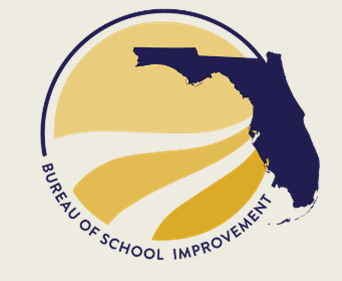 Thank You!
31